Pengantar Fisika Dasar I
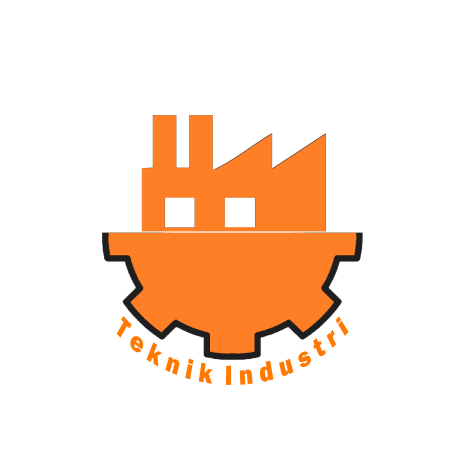 I.Made Aryantha Anthara. MT
Pendahuluan
Bobot Mata Kuliah
Distribusi Nilai
Silabus / SAP
Buku Referensi
Sistem Penilaian
Aturan perkuliahan
Silabus Perkuliahan (1)
Silabus Perkuliahan (2)
Referensi
Sears, Zemansky , Fisika Untuk Universitas I
Schaum, Fisika
Sistem Penilaian
Aturan perkuliahan (1)
Kehadiran merupakan faktor terpenting dalam perkuliahan
Mahasiswa diberikan toleransi ketidakhadiran maksimal 3 kali selama satu semester. (diluar ijin dan sakit)
Jika absen lebih dari 3 kali, maka tidak diperkenankan mengikuti UTS atau UAS
Ijin dan sakit harus dilampiri dengan surat ijin dan surat sakit
Aturan perkuliahan (2)
Toleransi keterlambatan mahasiswa dalam perkuliahan adalah 15 menit
Toleransi keterlambatan dosen dalam perkuliahan adalah 10 menit
Dilarang keras menggunakan sandal/sepatu sandal ketika mengikuti perkuliahan